Первые весенние цветы
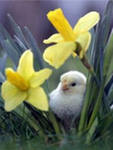 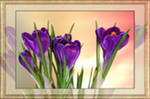 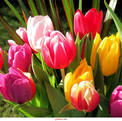 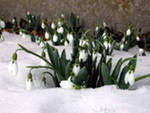 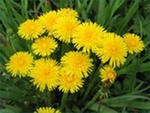 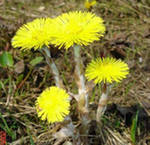 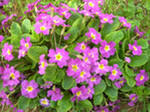 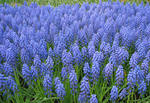 Нарциссы
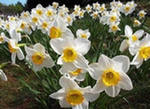 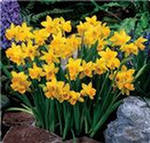 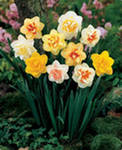 "Нарциссы"	

Заиграли облака 
И запели птицы. 
Вмиг сбылась моя мечта, 
Расцвели нарциссы. 
Так украсили мой сад 
Красками созвездья. 
И заплакали сердца 
В теплом поднебесье. 
Слезы счастья на щеках, 
Свет в далекой выси. 
Пламя нежное в глазах, 
Дар моей отчизны. 
Скачут шустрые лучи 
Меж листвы игривой. 
Разливаются ручьи 
По земле красивой. 
И дыхание судьбы 
И награда в жизни. 
Ведь сбываются мечты 
И цветут нарциссы.
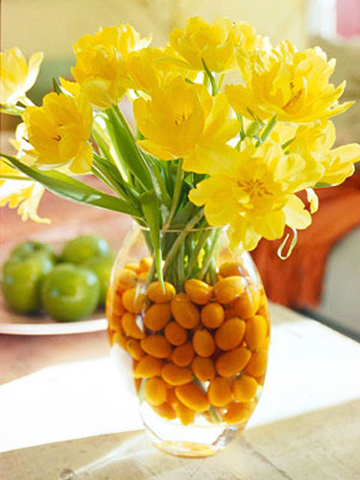 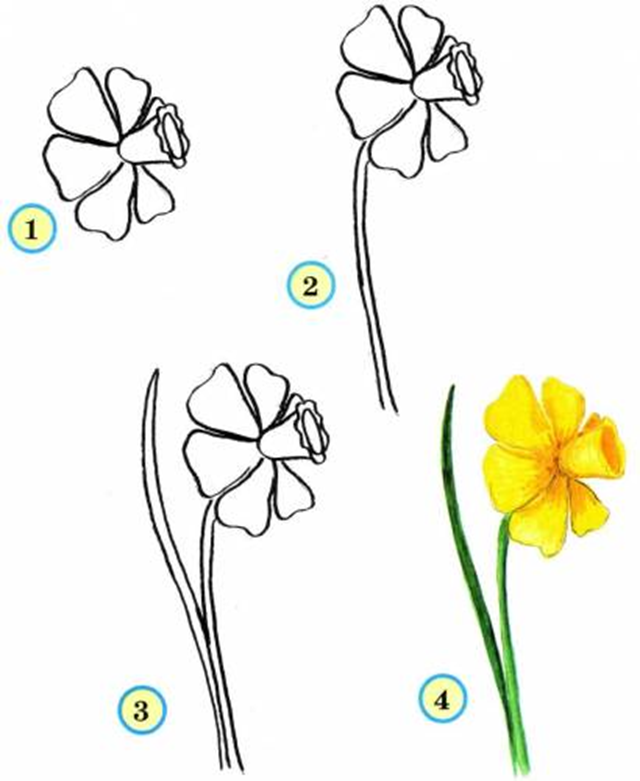 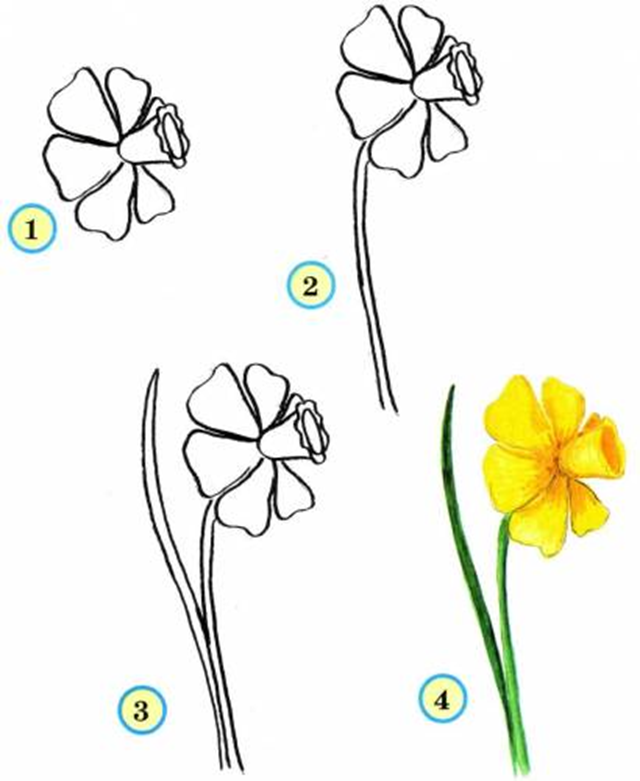 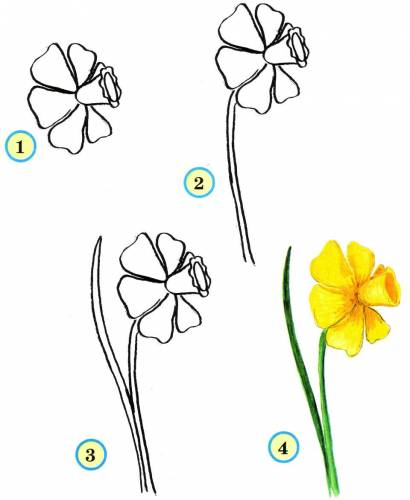 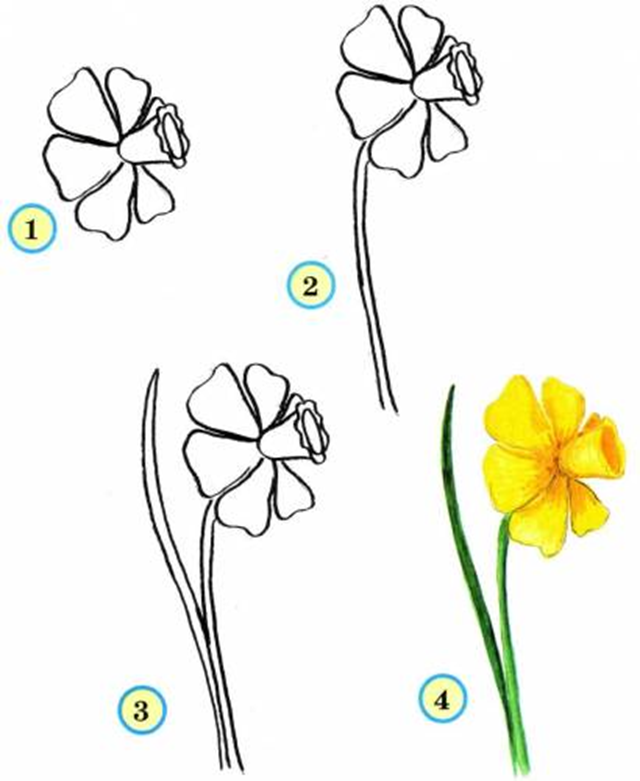